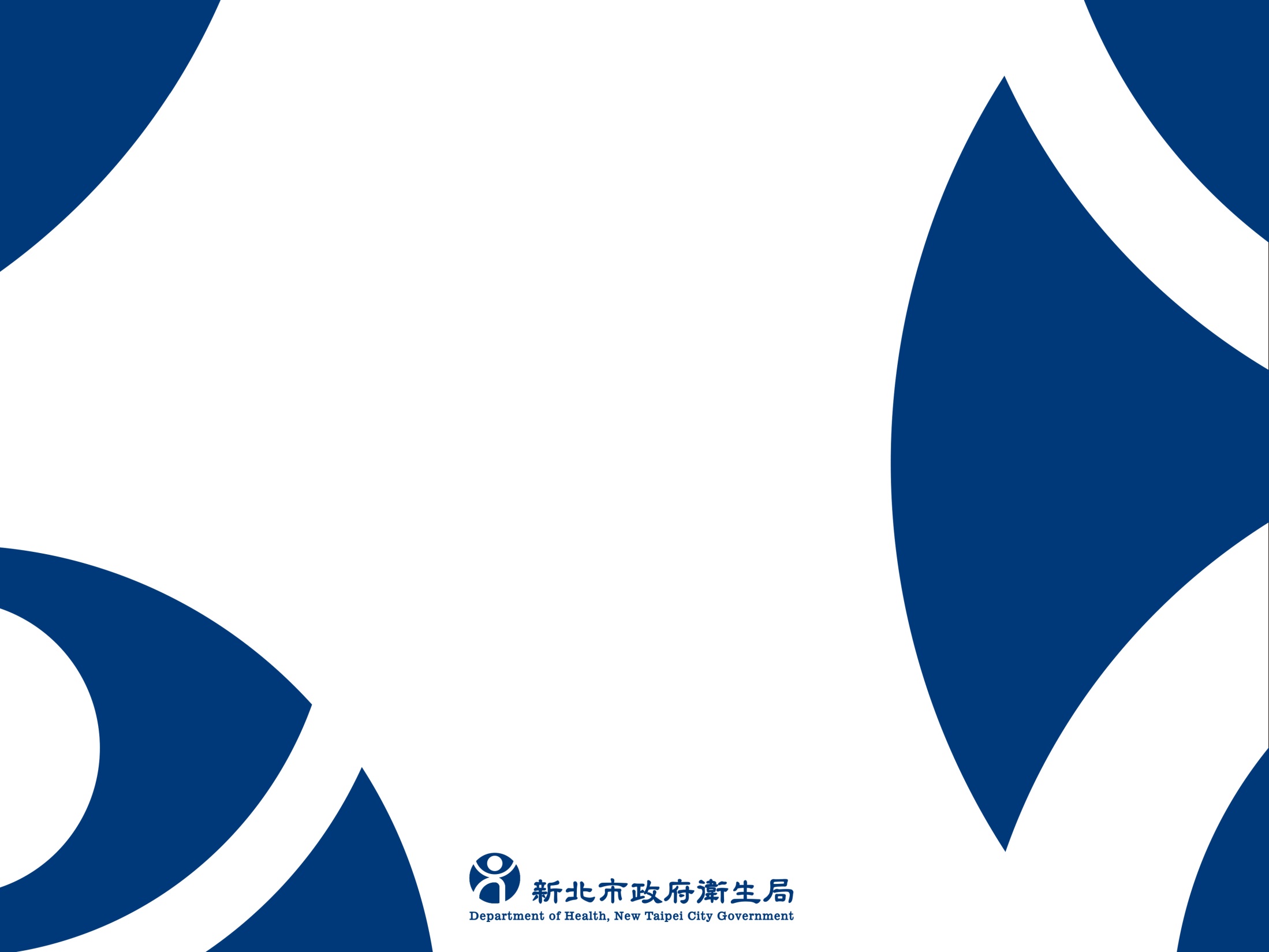 長照2.0的現況
新北市政府長期照顧管理中心
照顧管理督導 藍天祺
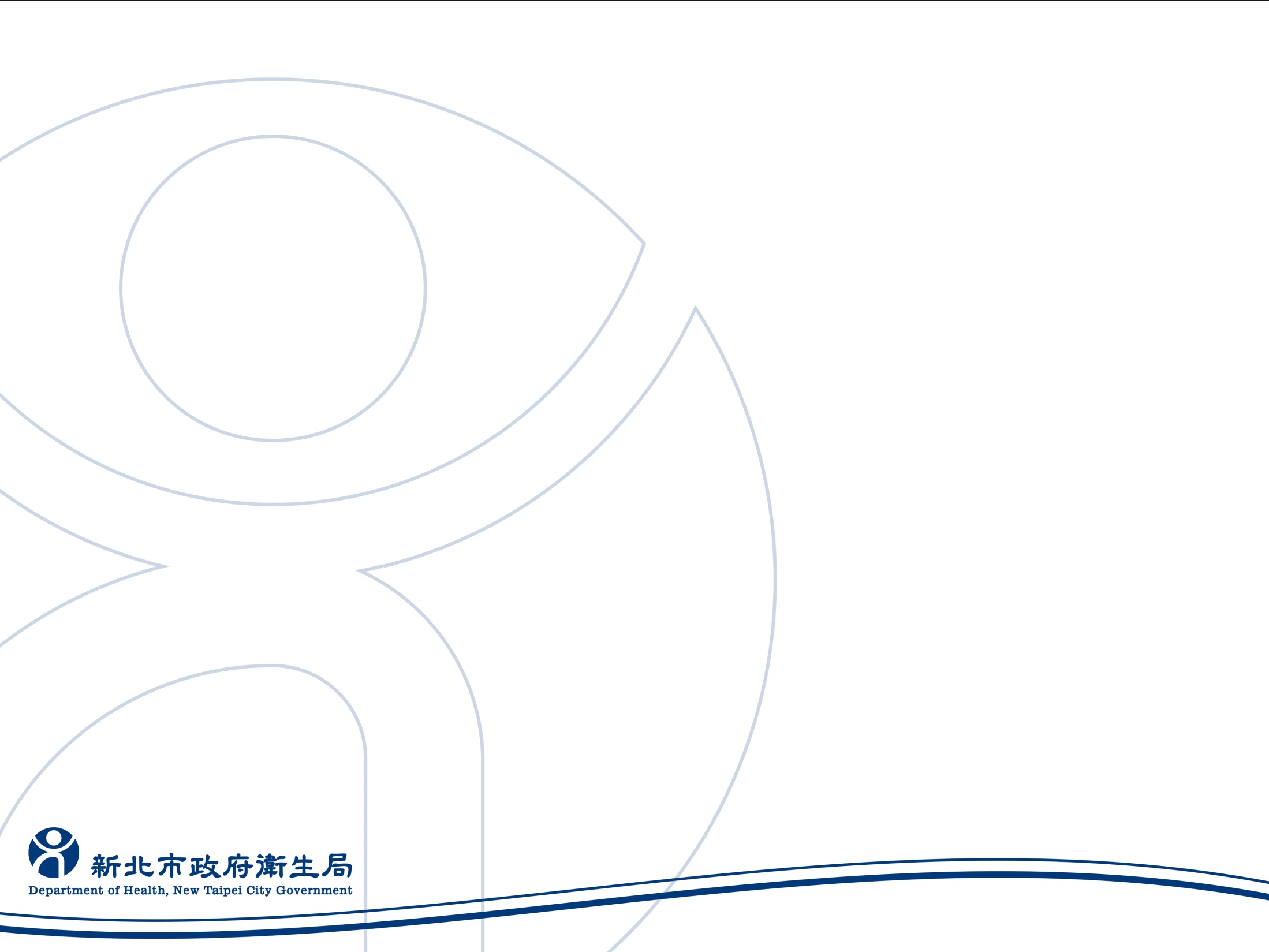 長期照顧制度發展脈絡
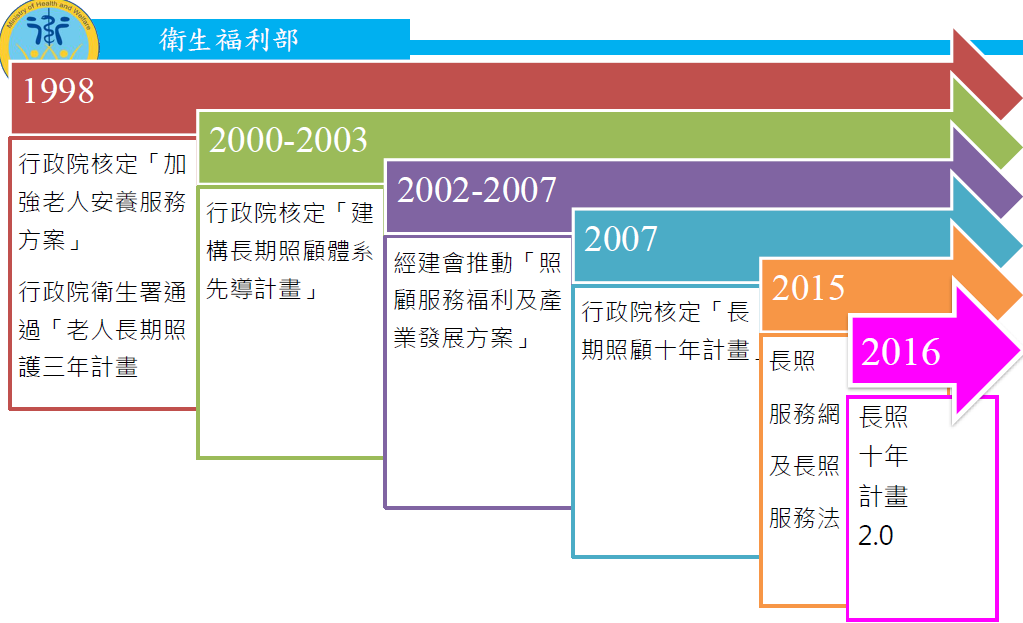 [Speaker Notes: 1.建立長照服務輸送模式
2.建立多元長照服務方案(八項服務：1.居家護理、2.居家及社區復健、3.喘息服務、4.照顧服務（居家服務、日間照顧、家庭托顧）、5.輔具購買/租借及居家無障礙環境改善、6.老人營養餐飲服務、7.交通接送、8.長期照顧機構等)
3.建立階梯式補助及部分負擔機制
4.發展長照服務人力資源
5.提升長照服務使用比率
6.推動新制身心障礙鑑定制度

長照服務內容、人員管理、機構管理、受照護者權益保障、服務發展獎勵措施

重要制度：
1.整合各類長照服務內容，小規模多機能服務取得法源
2.外籍看護工聘僱雙軌制：可由機構聘僱後派遣至家庭服務，或由雇主個人聘僱並申請補充訓練
3.明定照顧服務員的長照專業定位
4.以長照基金獎勵資源不足區域
5.將家庭照顧者納入服務對象
6.無扶養或代理人之失能者接受機構入住，地方政府之監督責任]
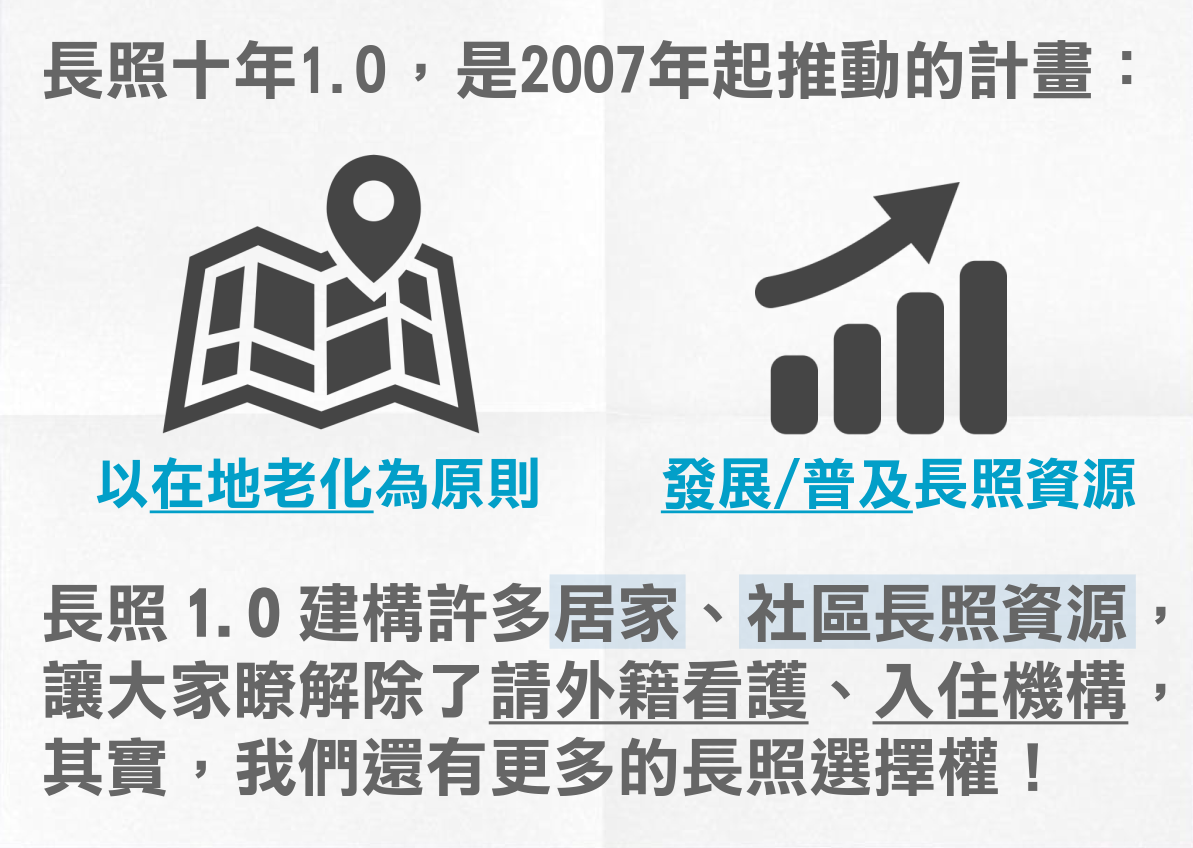 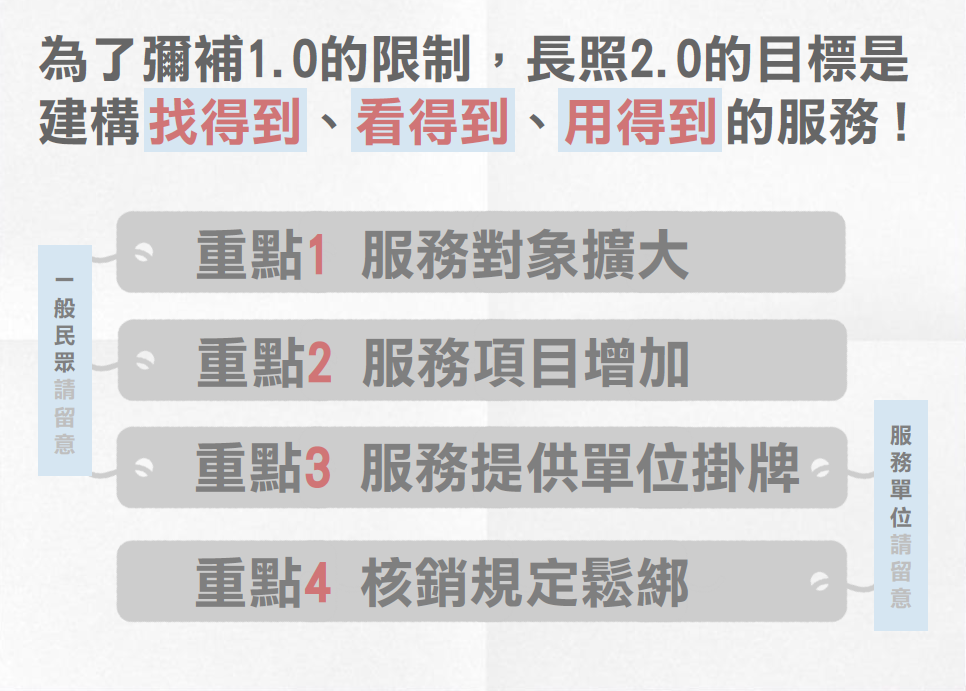 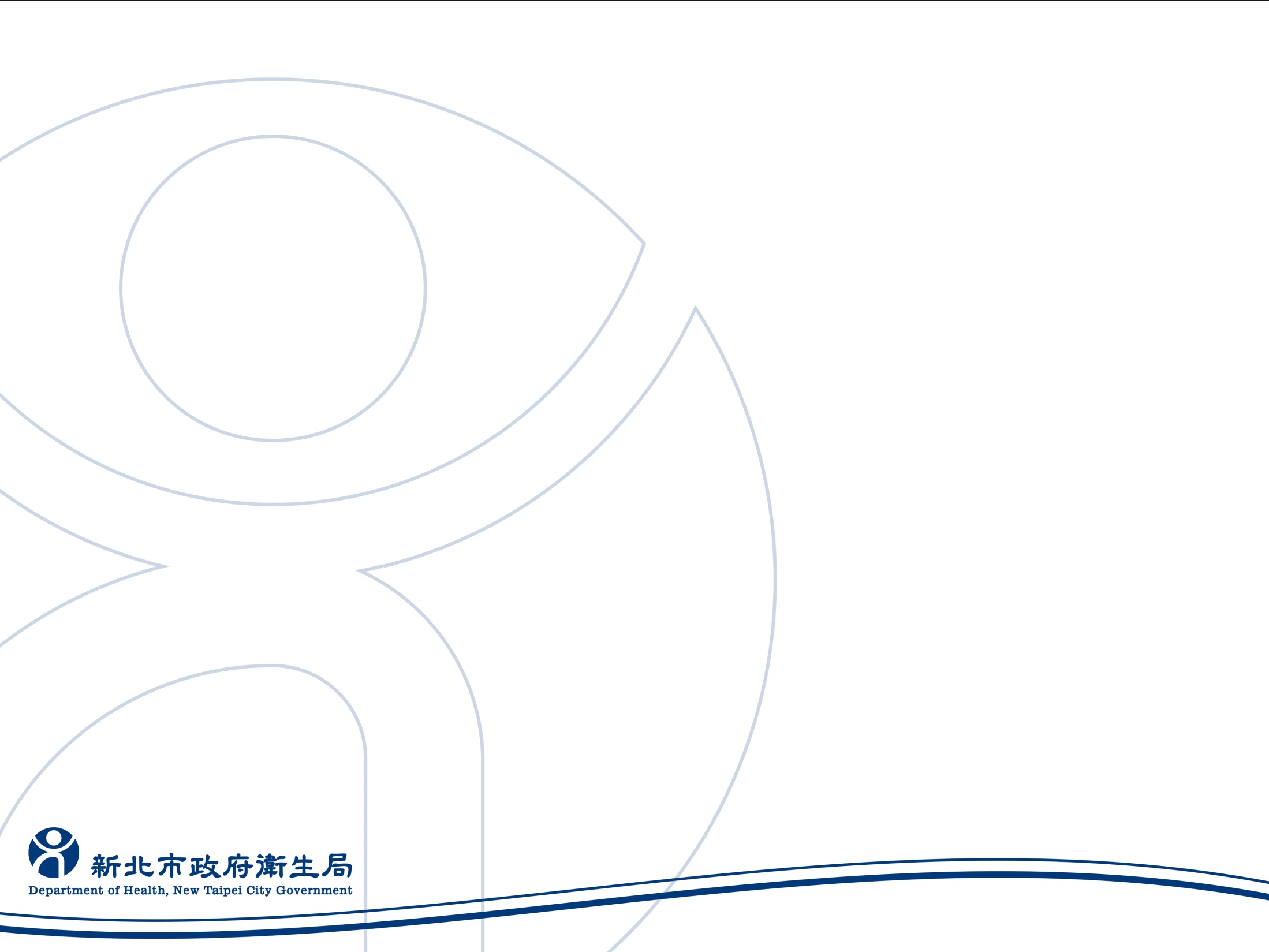 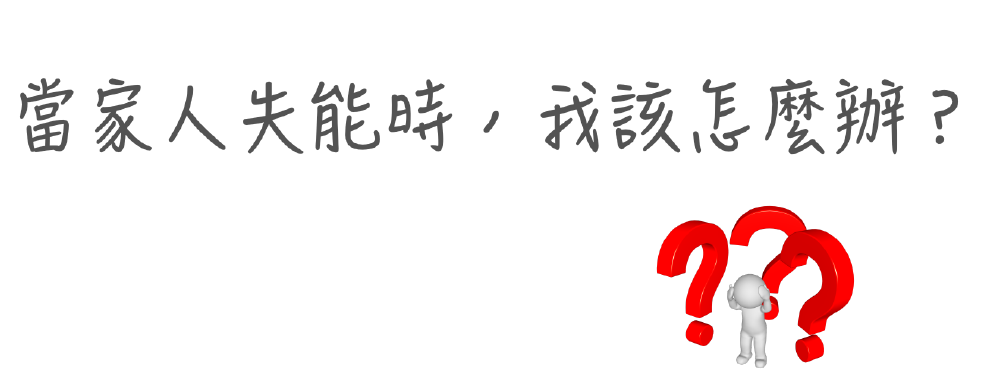 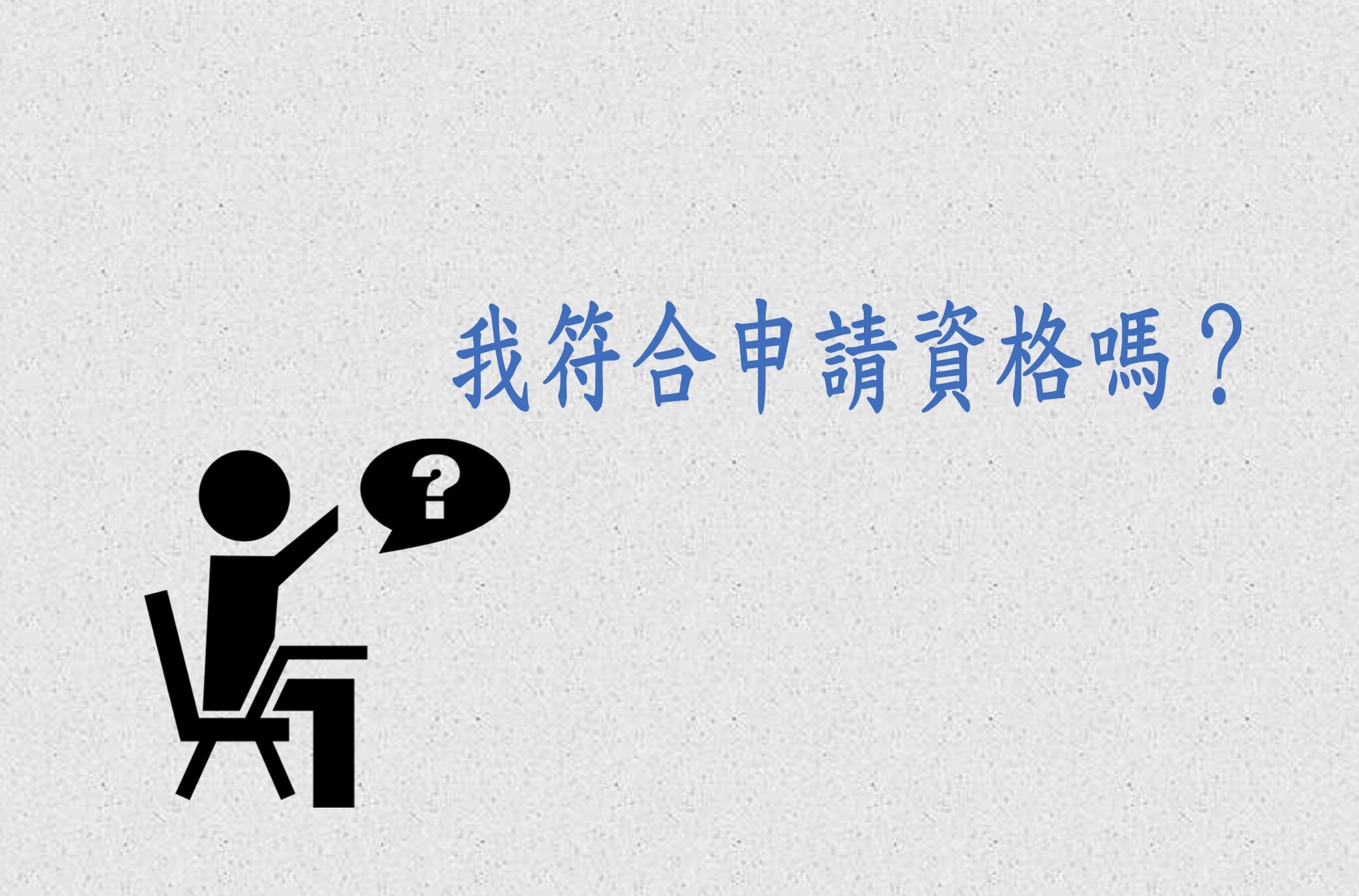 申請資格
新北市獨有對象
未滿65歲未領有身心障礙手冊或證明之失能者：須具有重大傷病證明、或衛生主管機關公告之身心障礙鑑定醫院之醫師診斷證明(須確診病明及狀態)、或發展遲緩診斷證明，前開各項證明有效期限適用一年。
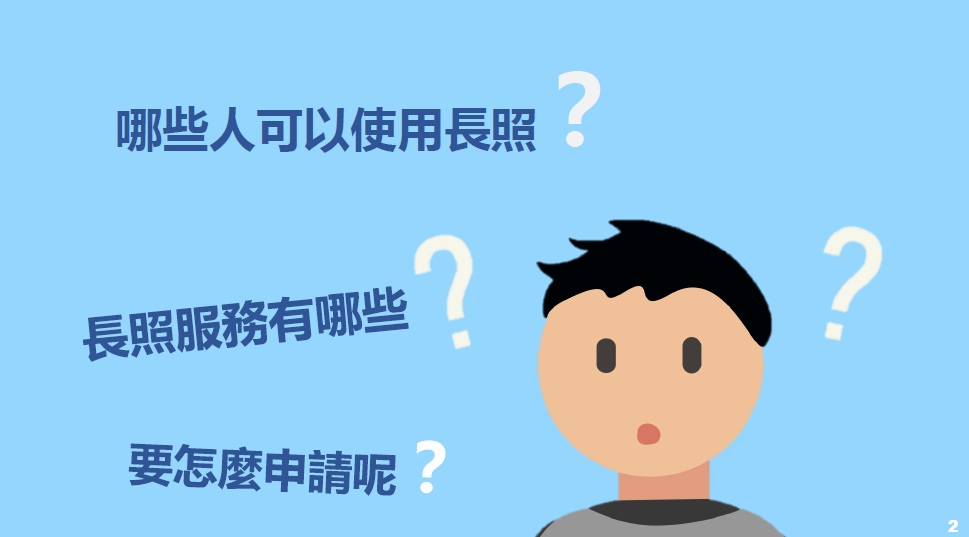 照顧及專業服務
交通接送服務
輔具及居家無障礙環境改善服務
喘息服務
居家照顧服務(BA)
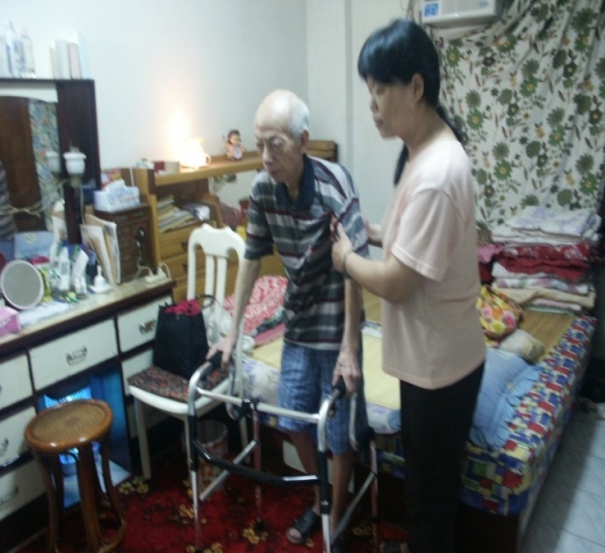 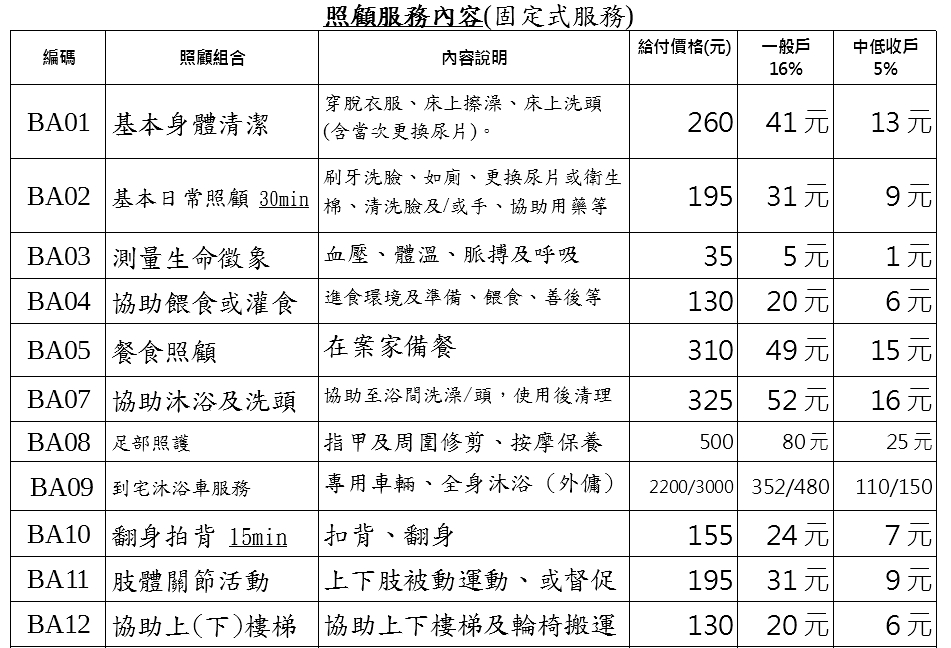 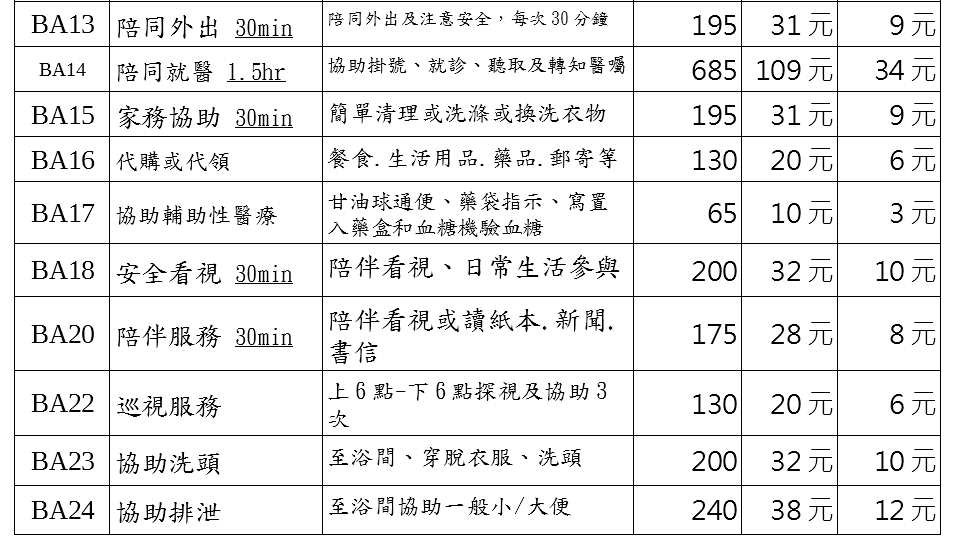 日間照顧服務(公共托老中心)
日照喘息-GA03.04
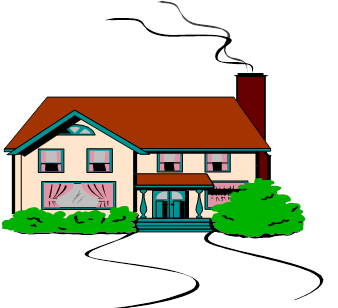 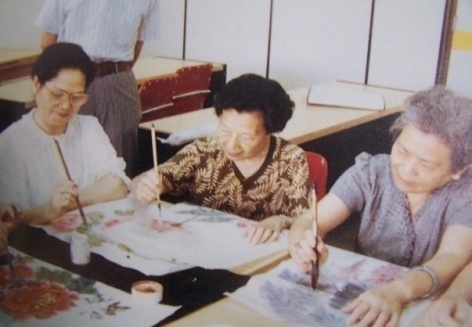 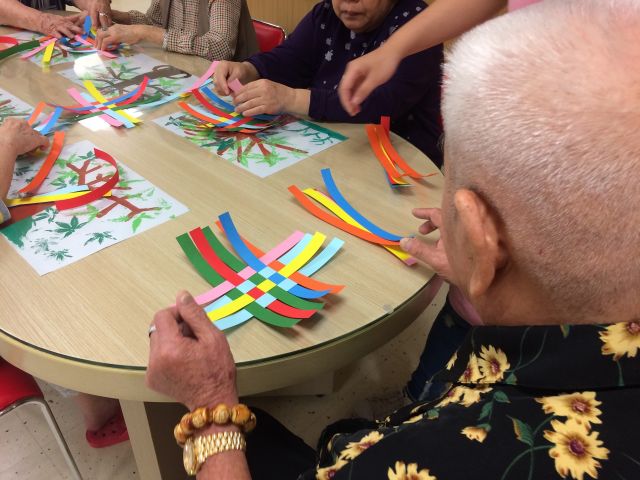 居家/社區復能服務
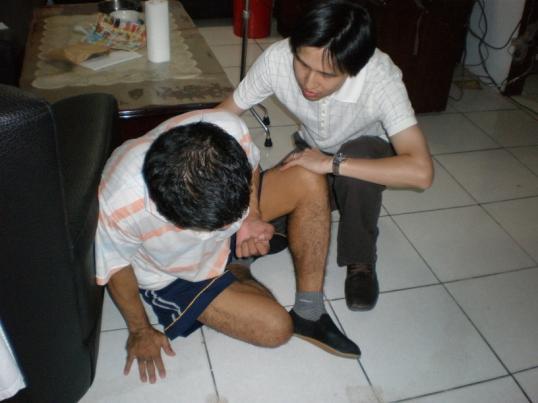 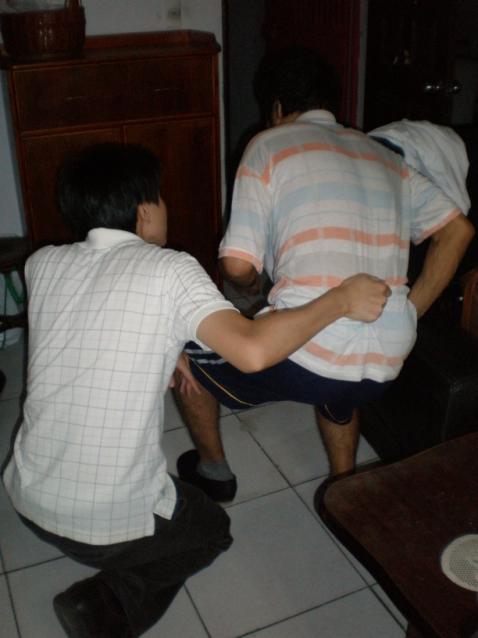 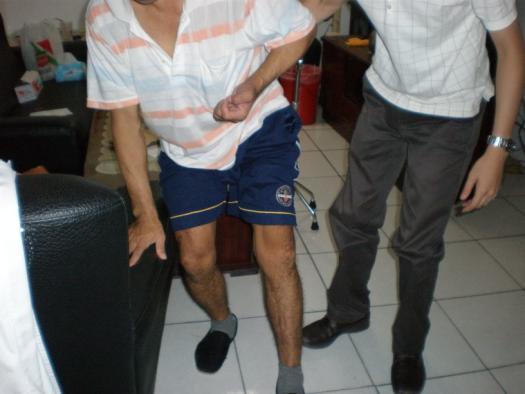 營養照護
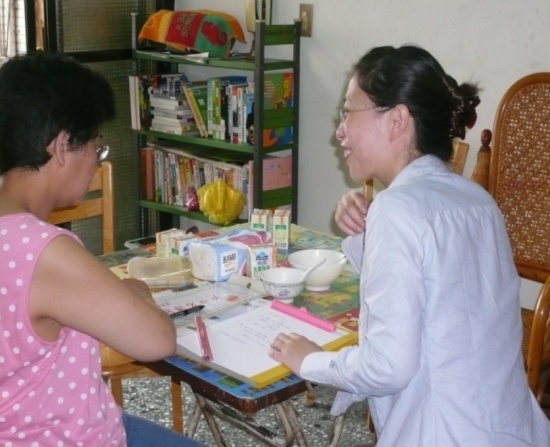 其他醫事類專業服務
交通接送服務
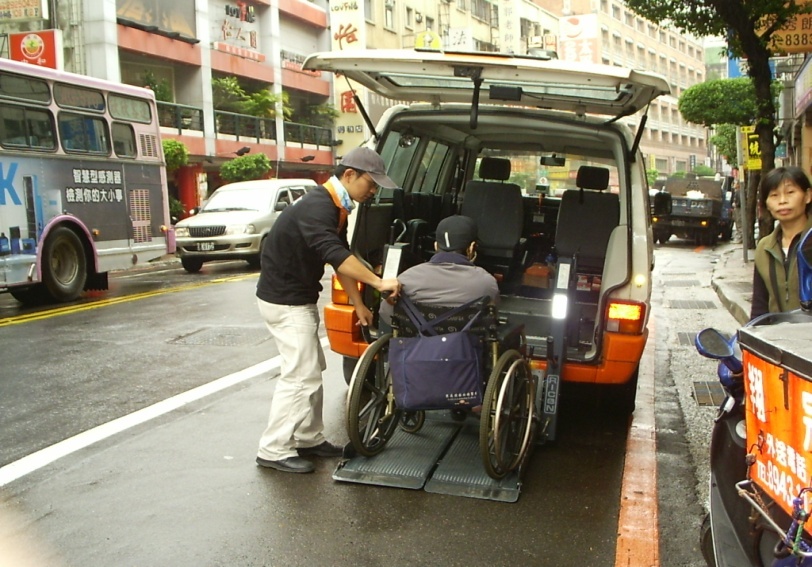 19
居家無障礙環境改善(評估)及補助
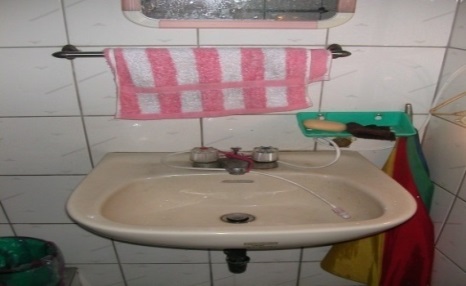 洗臉槽原貌
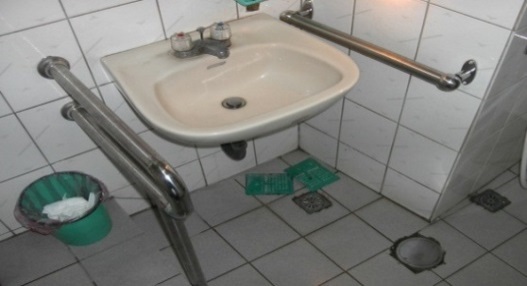 加裝扶手
輔具補助
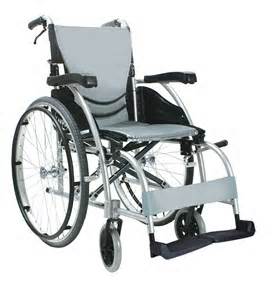 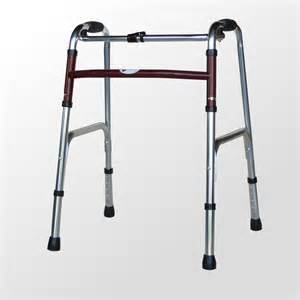 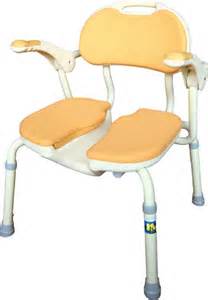 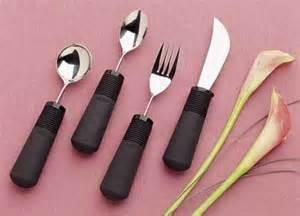 喘息(居家式)
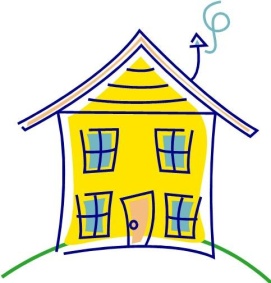 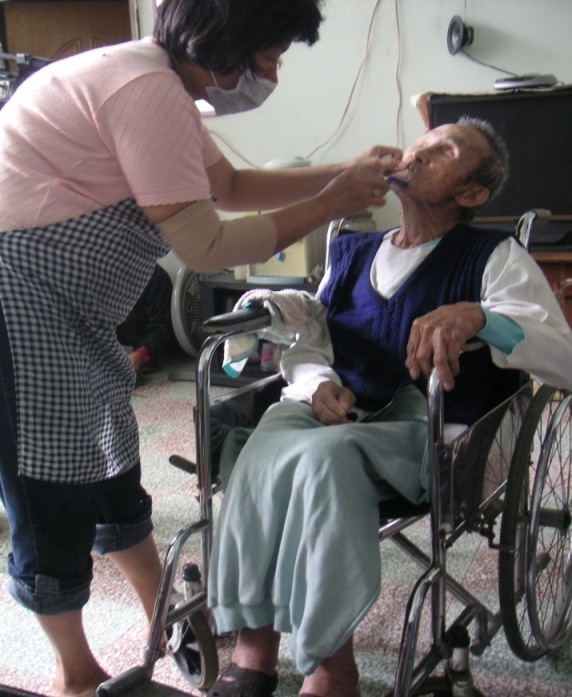 喘息(機構式)
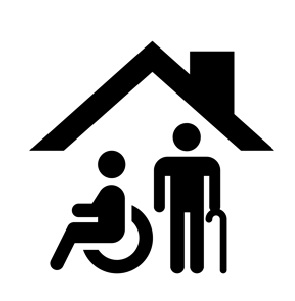 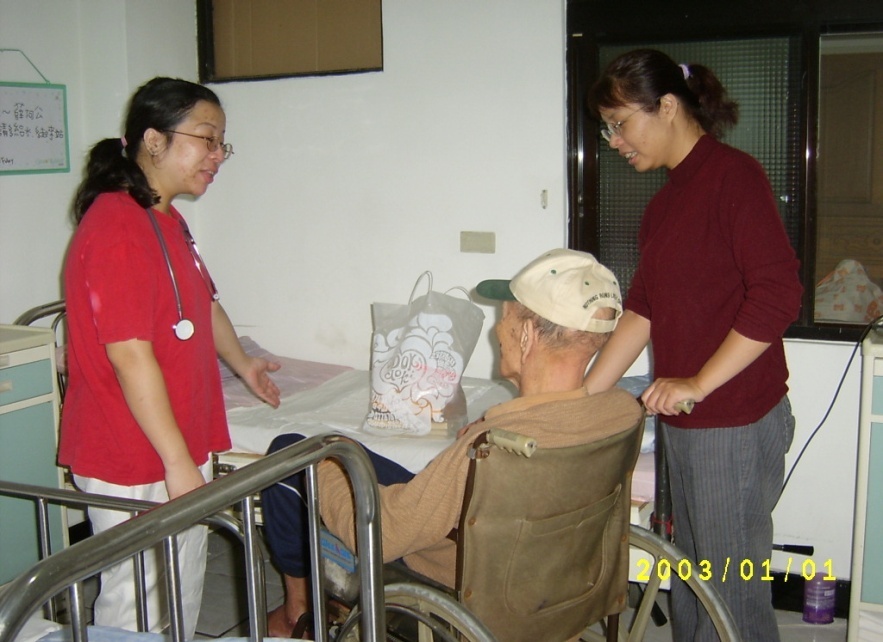 夜間喘息(小規模多機能)
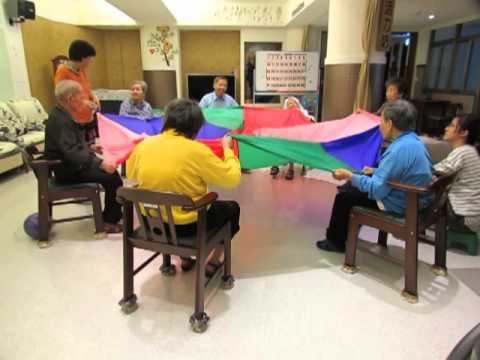 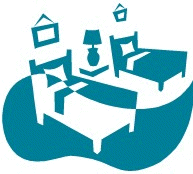 24
巷弄長照站臨托(半日/全日)
25
新北市自辦項目
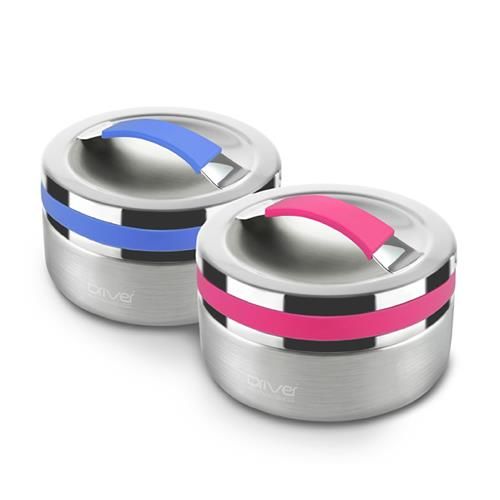 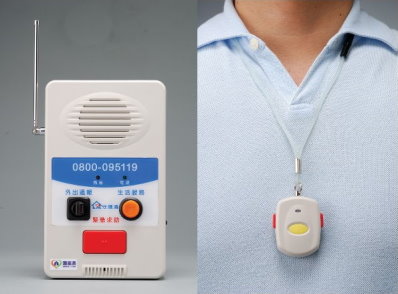 緊急救援通報
1.意外事件及緊急醫療事件通報。 
2.救護車緊急救護通報。 
3.緊急事件聯絡人之通知。 
4.不活動狀態自主監控。 
5.護理師定期居家訪視及身體健康評量。
營養餐飲服務
結合民間資源、志工人力，定時將營養餐飲送到經濟弱勢的失能長者家中，以補充日常營養。
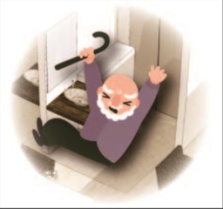 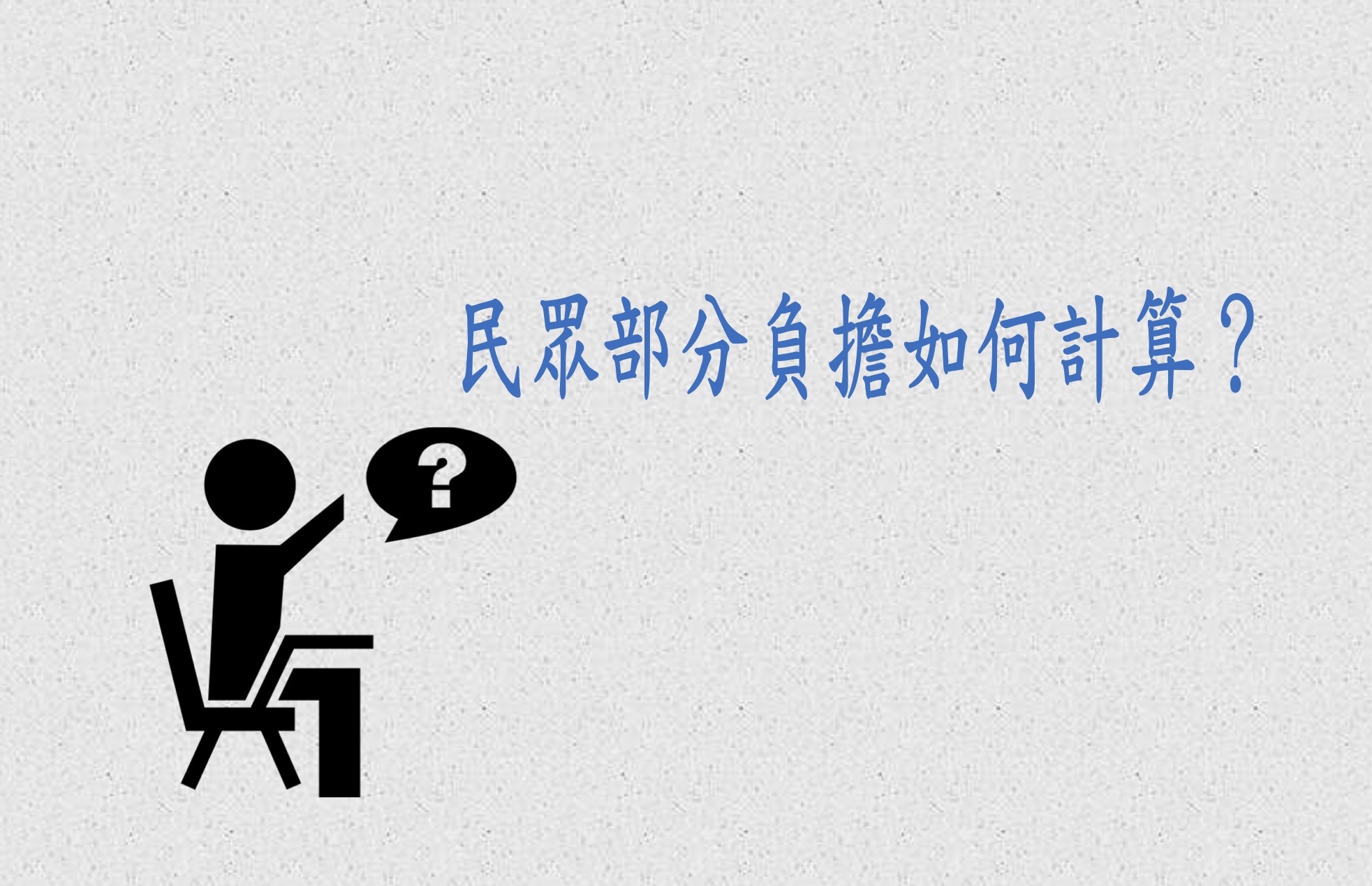 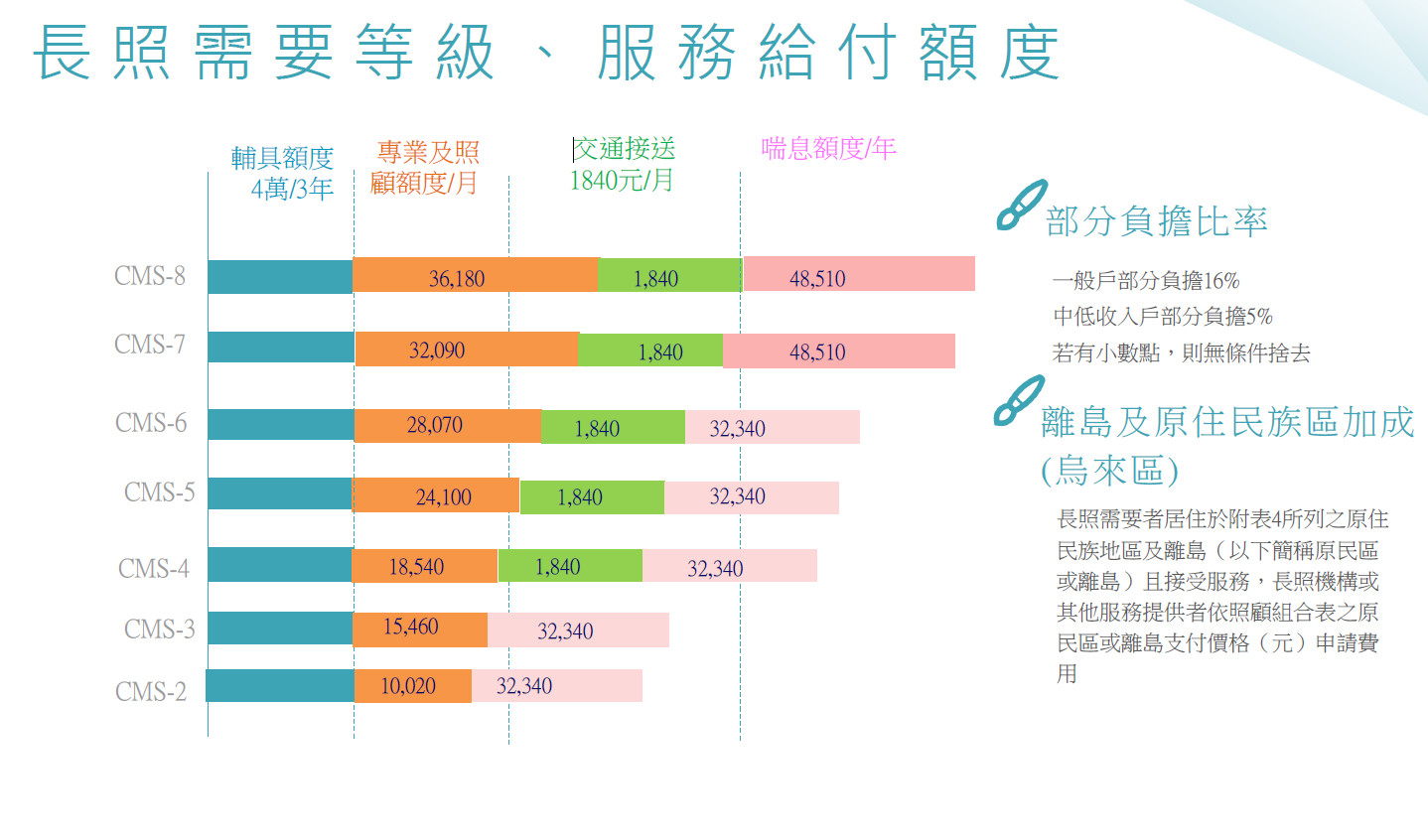 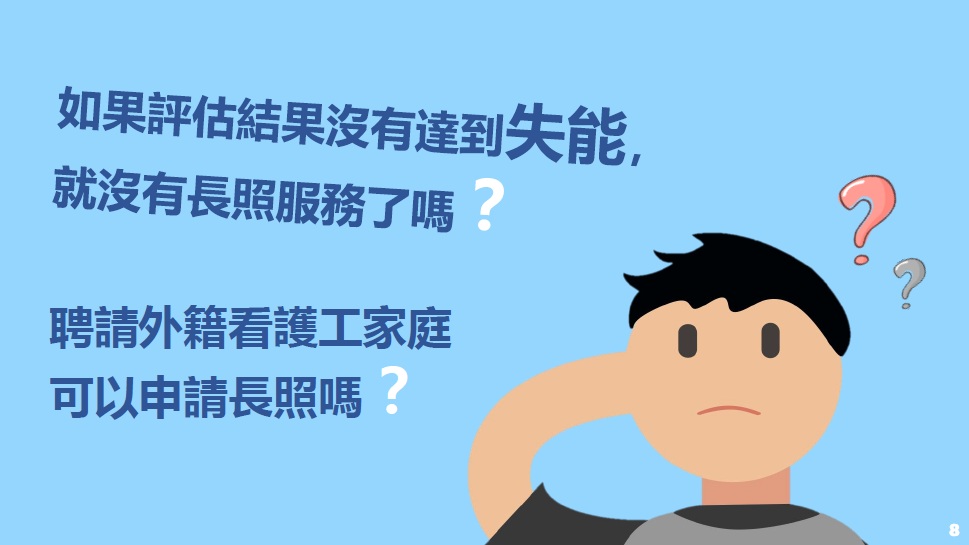 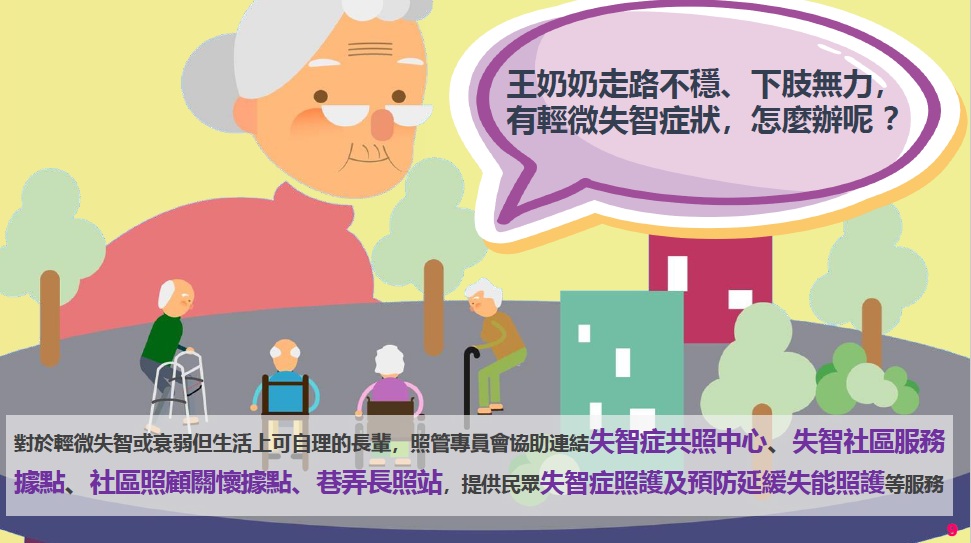 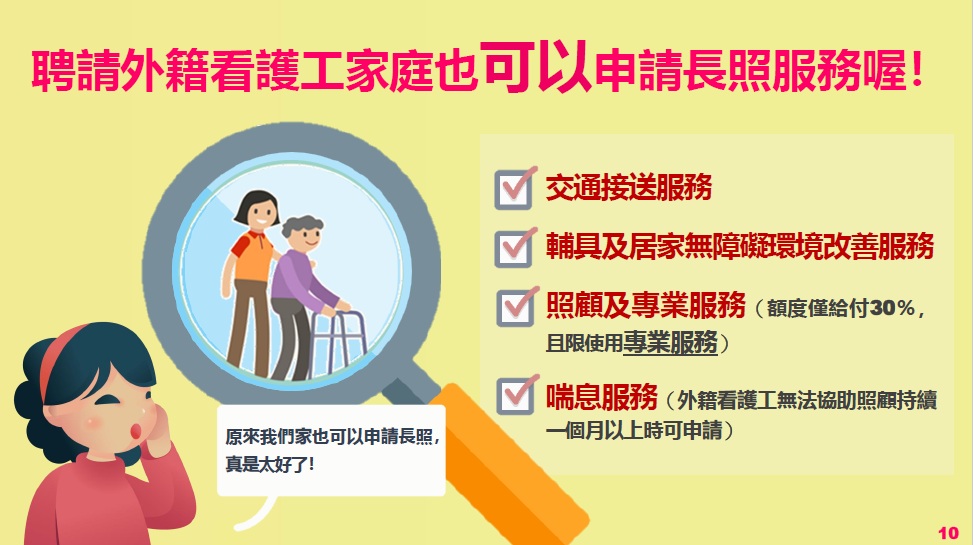 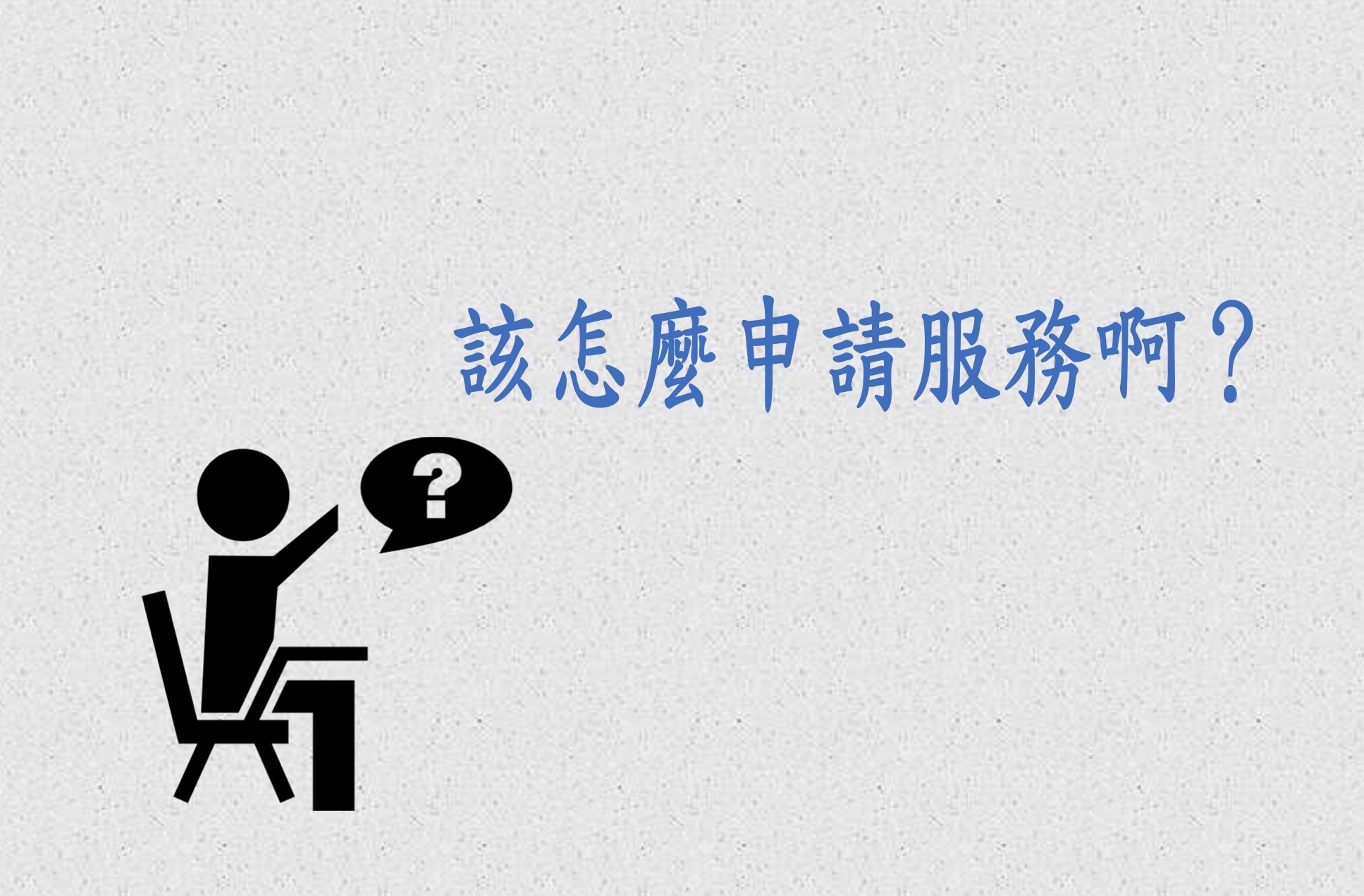 申請流程
照顧管理專員到府評估
核准長期照顧補助與計畫
本人或家人提出申請
定期評估、覆評
連結服務
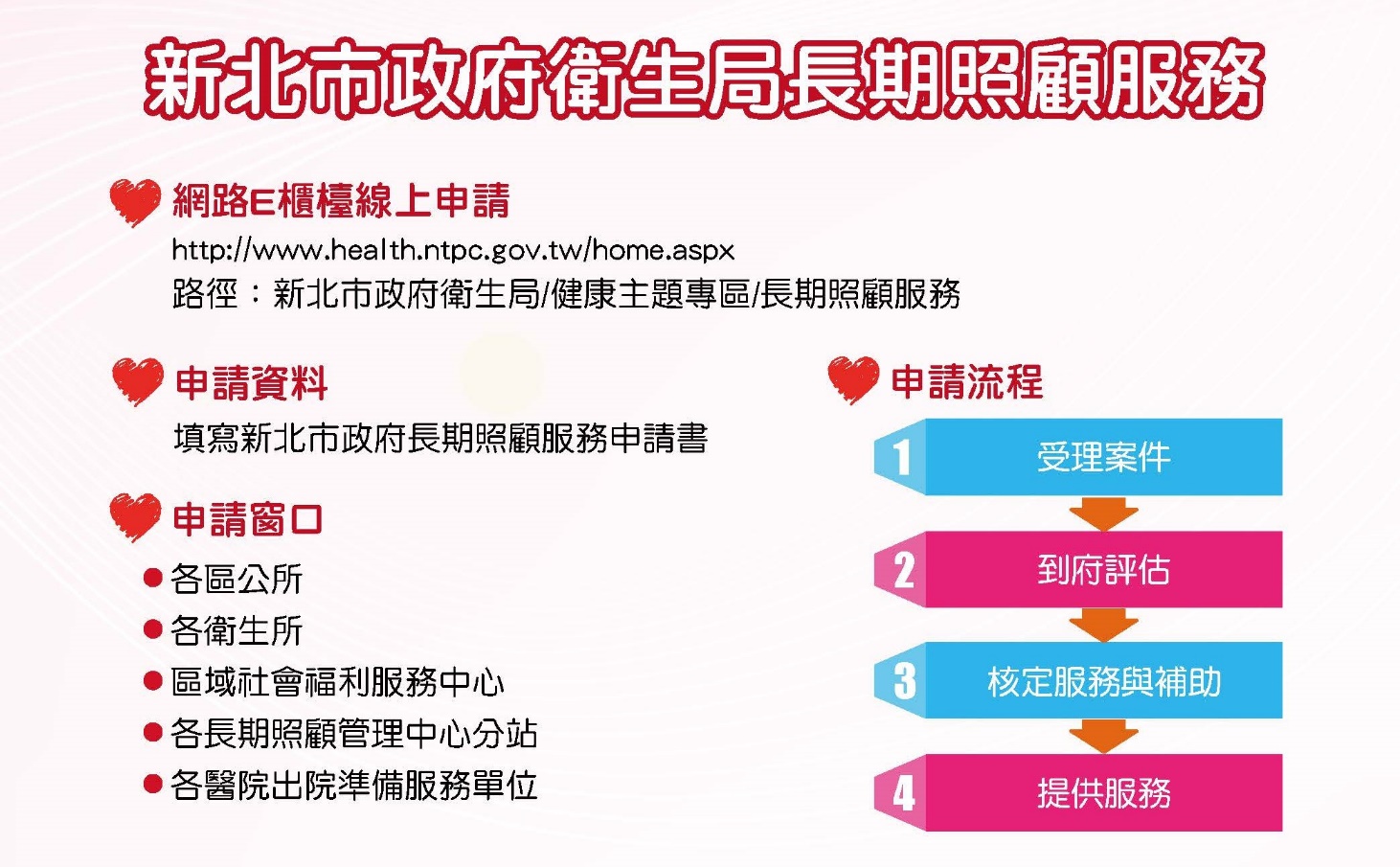 單一窗口   便民服務
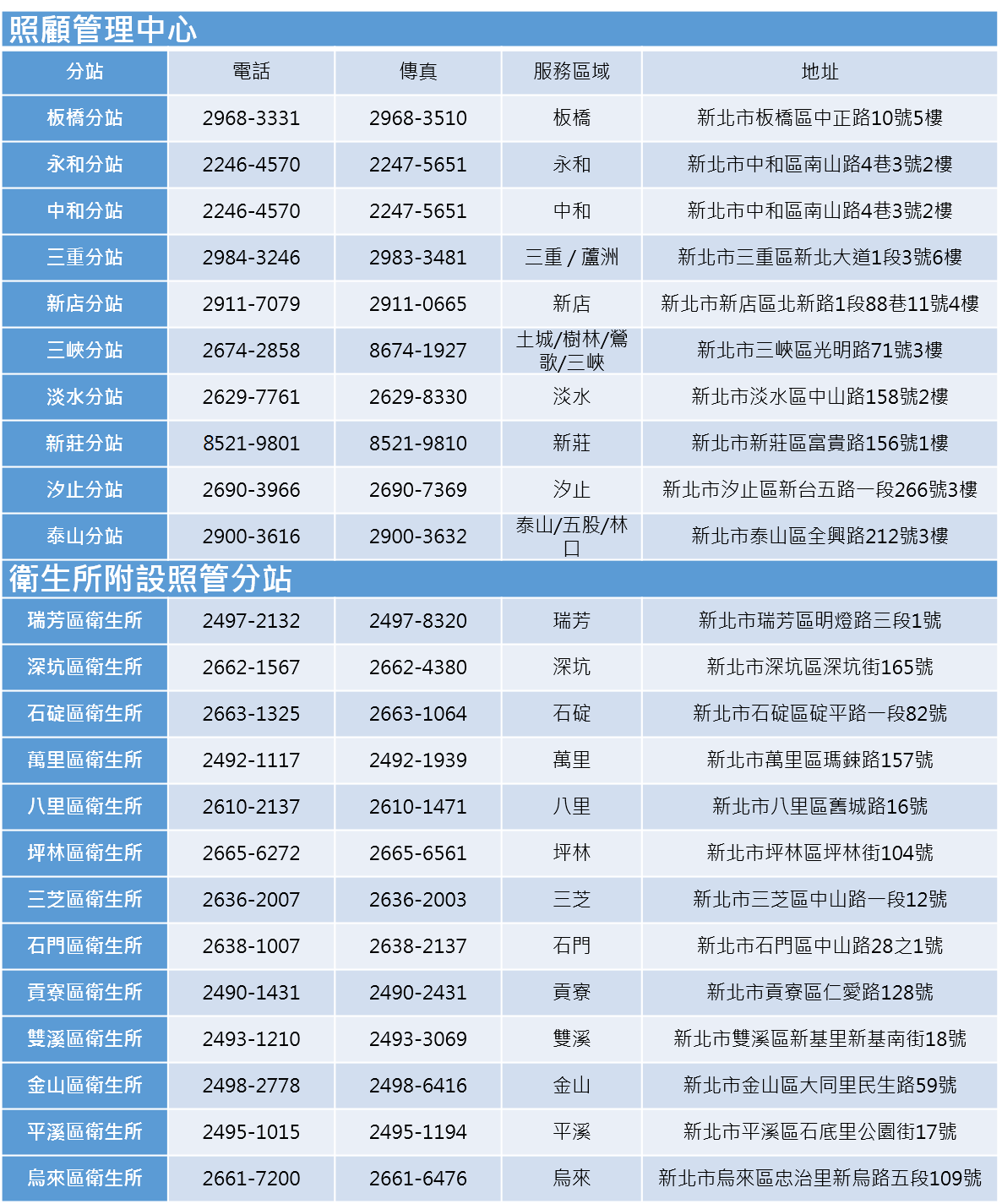 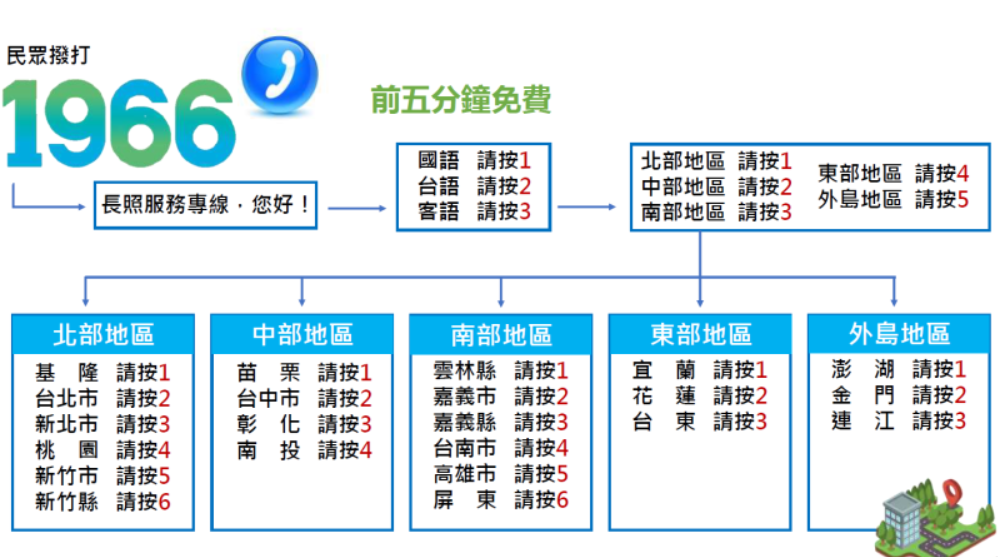 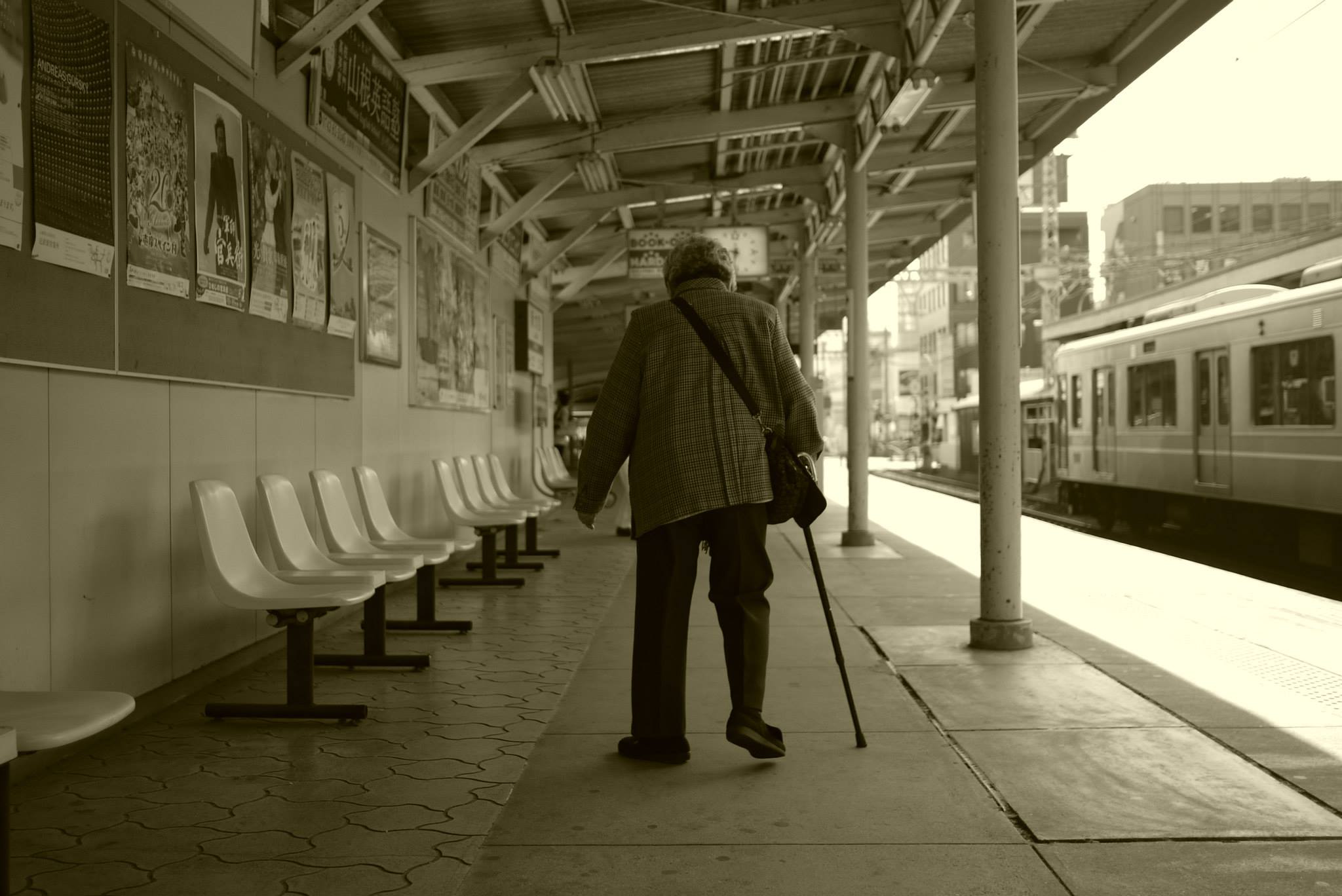 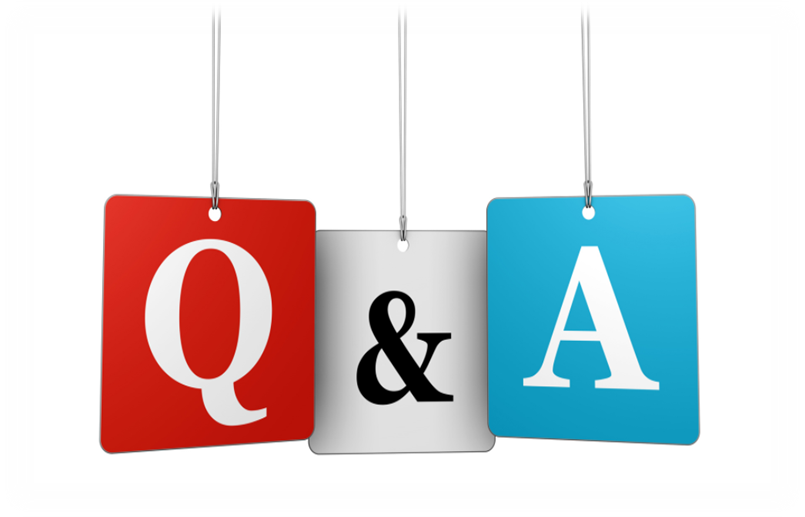 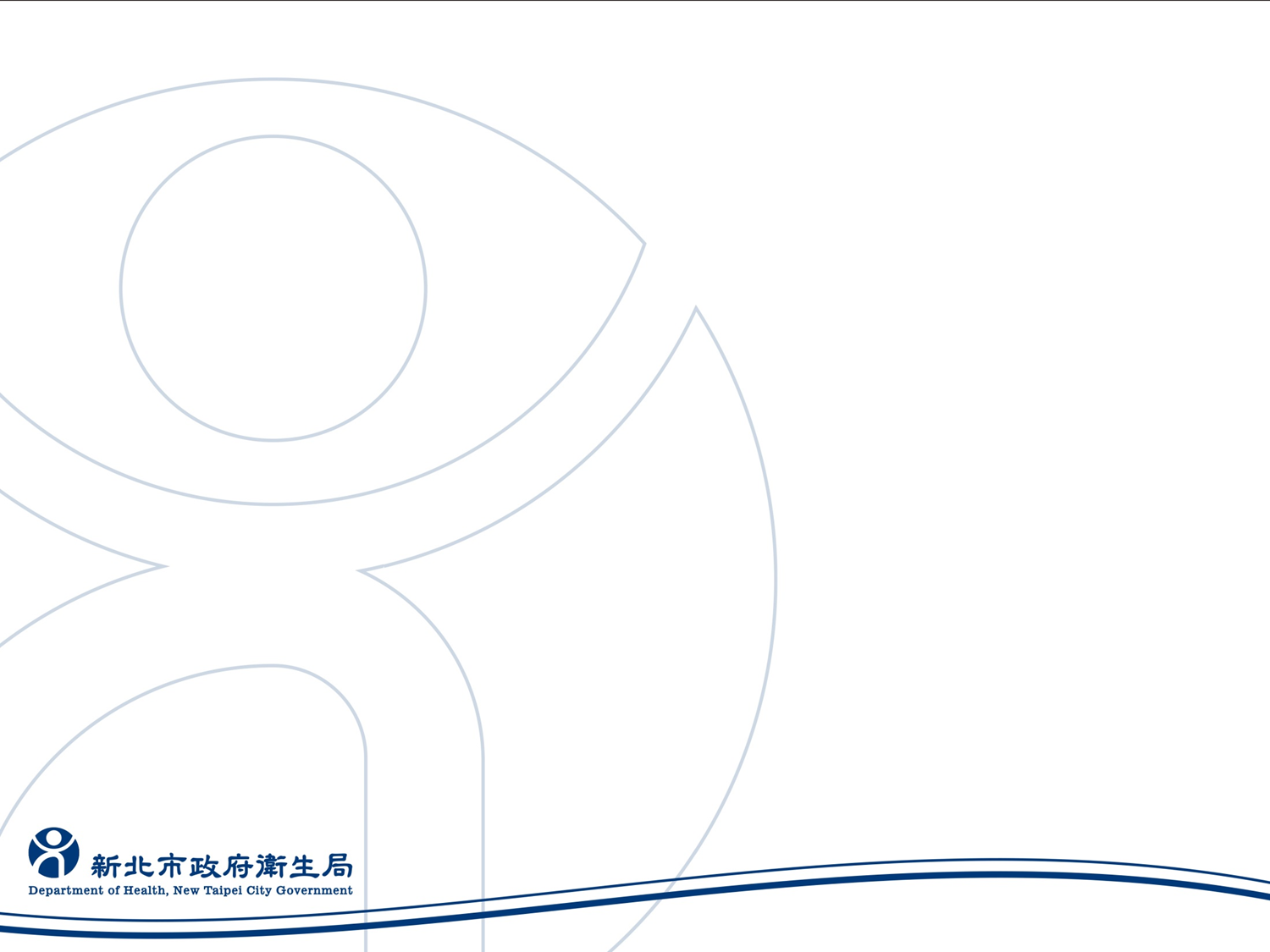 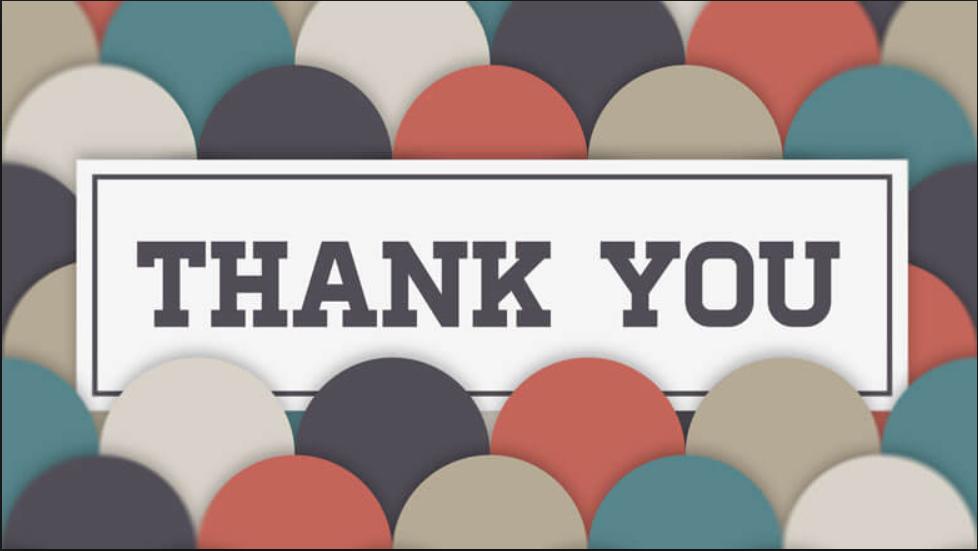 報告完畢  感謝聆聽